Saint David’s day
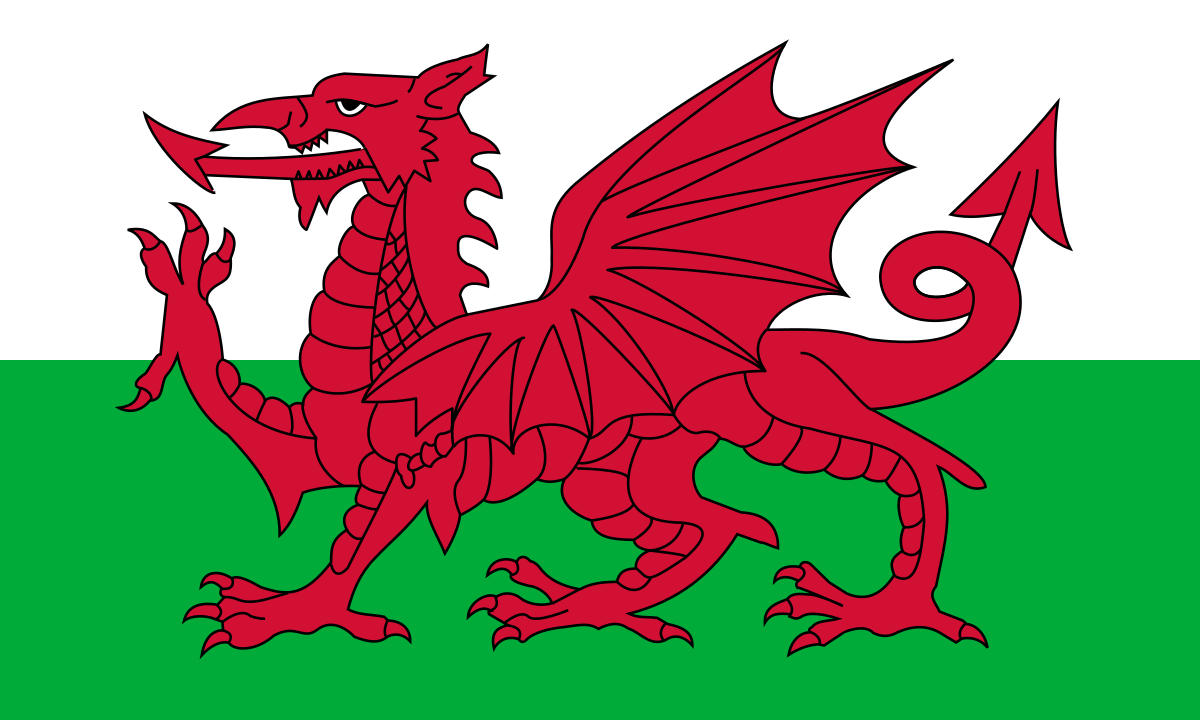 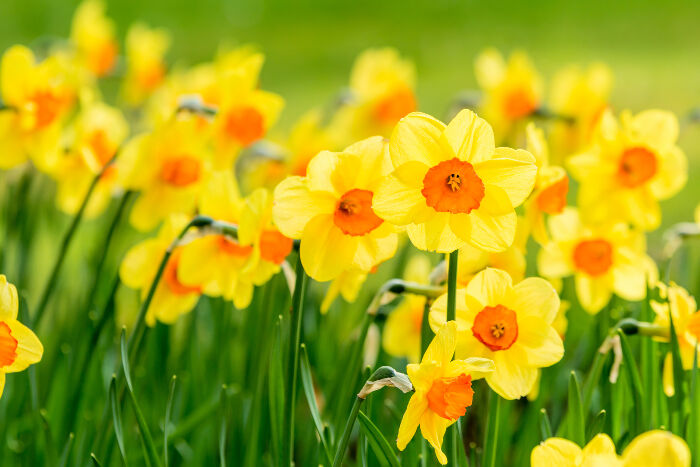 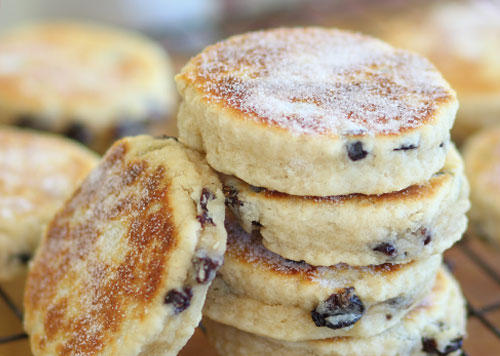 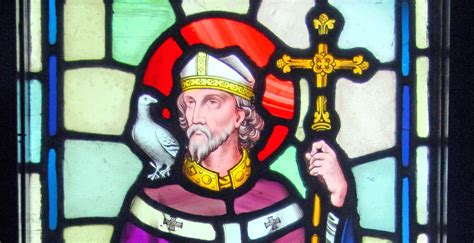 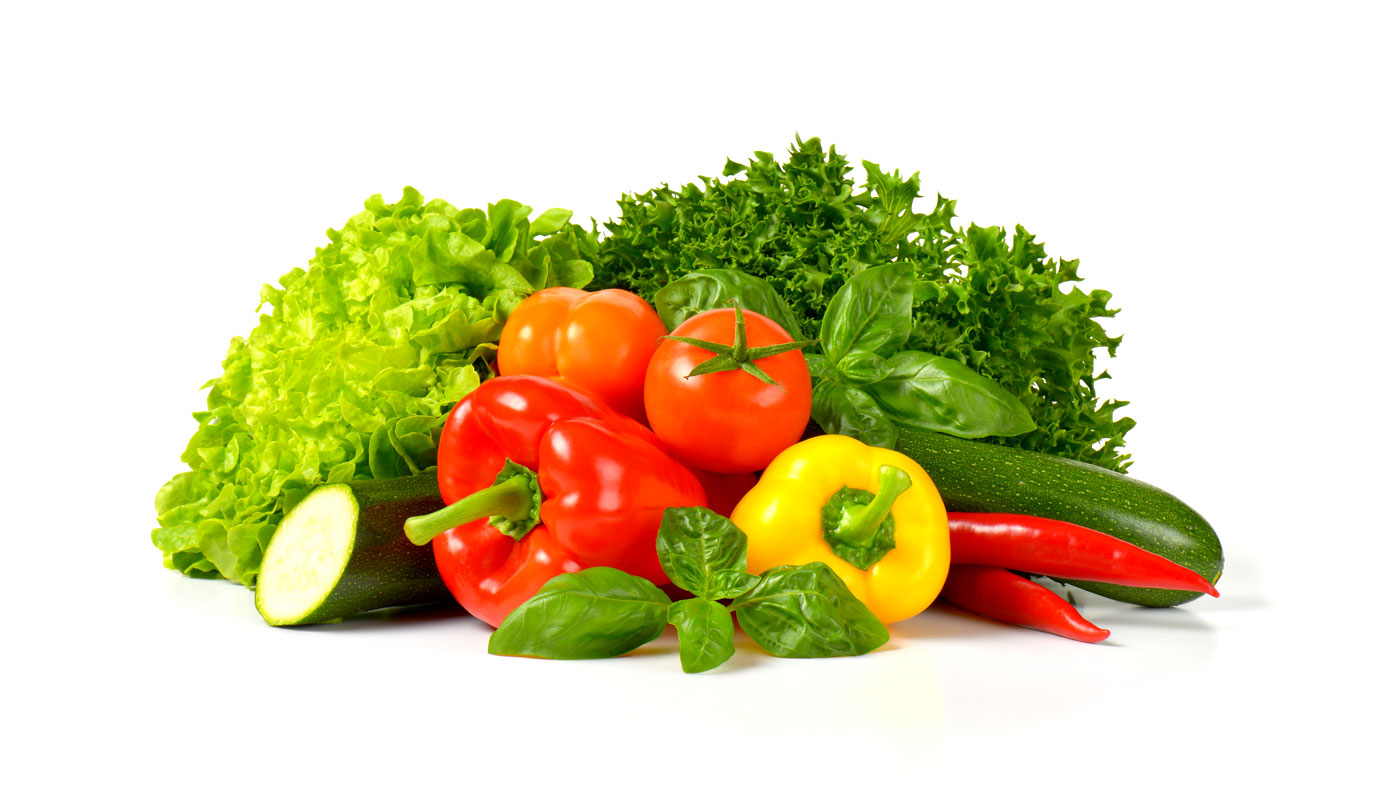 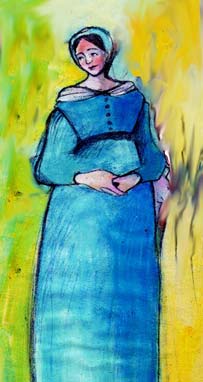 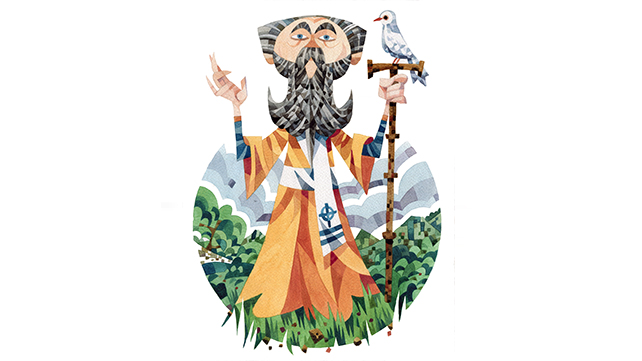 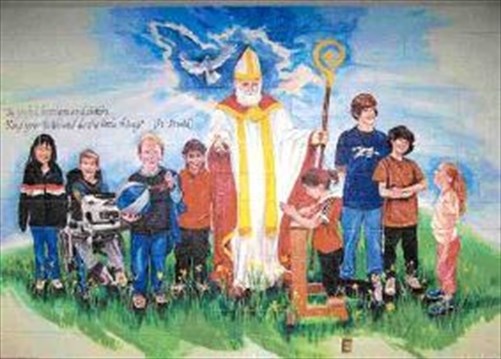 True or False Game
We’re going to pick six people to come and find a carrot in the soil. Read the text then tell us if it’s true or false from what you’ve  heard from the story.
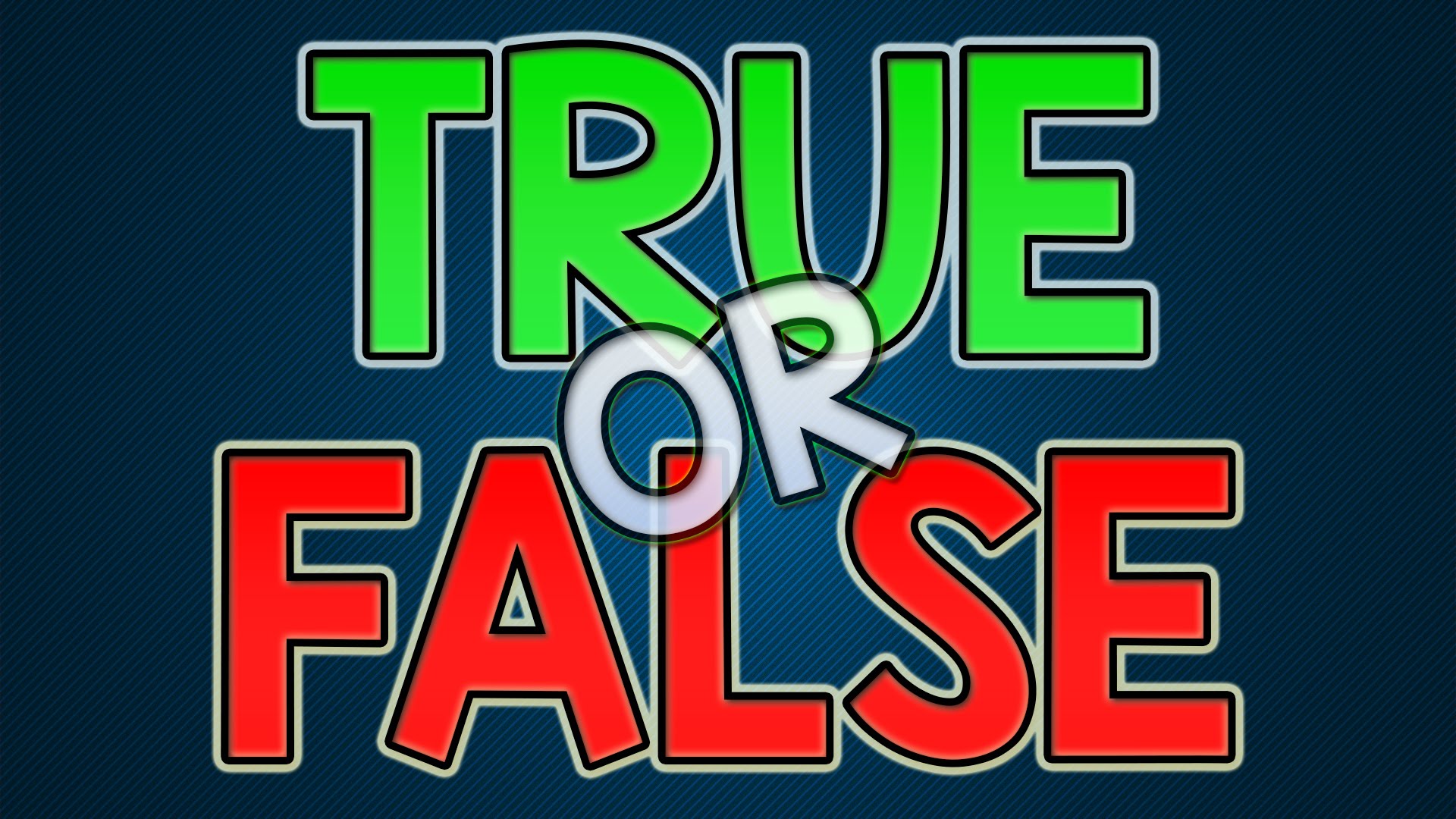 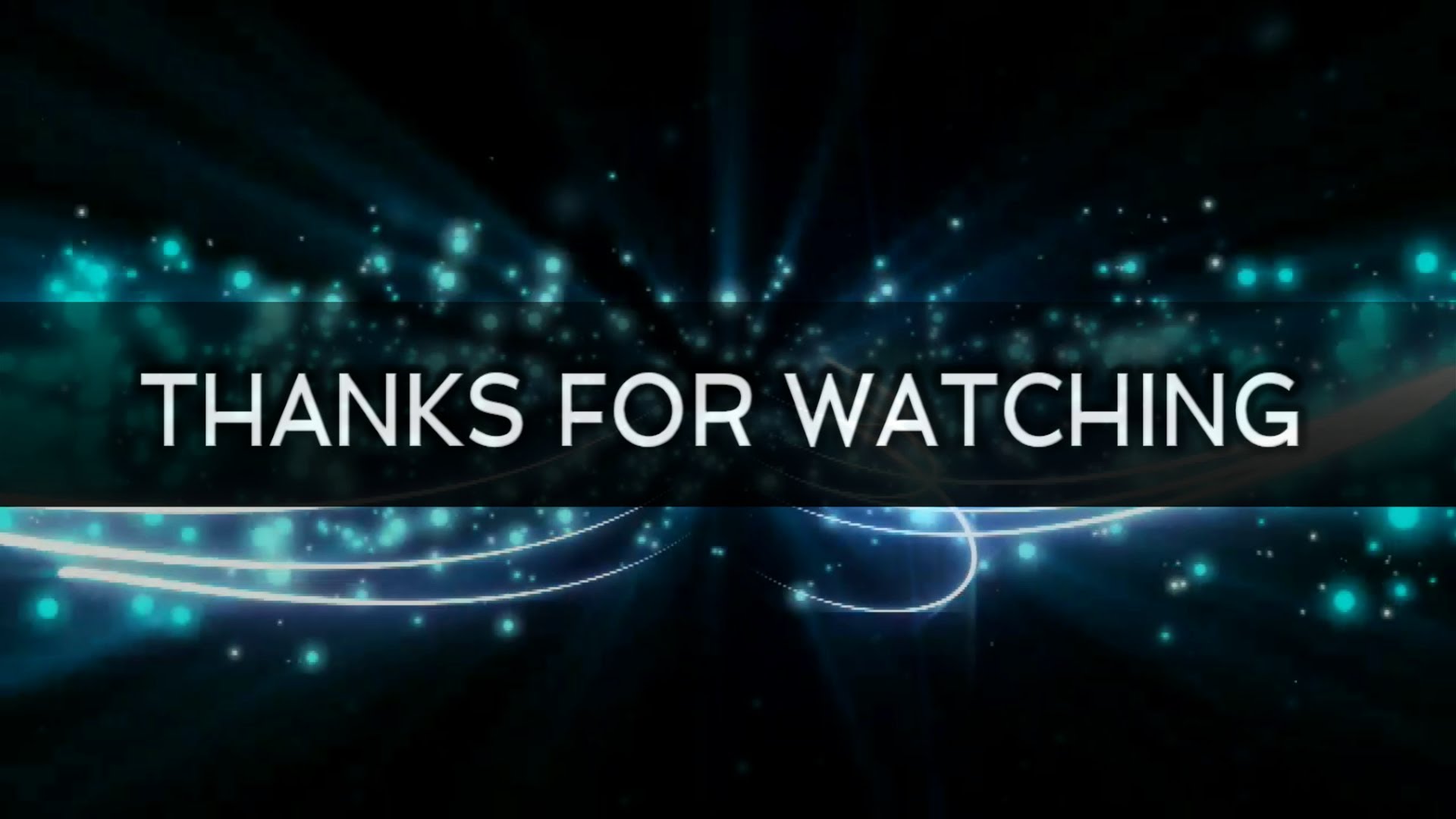